MAGIC @ South Tees Hospitals NHS Foundation Trust
Sandhya Kummanadil
Vascular Access Specialist Nurse
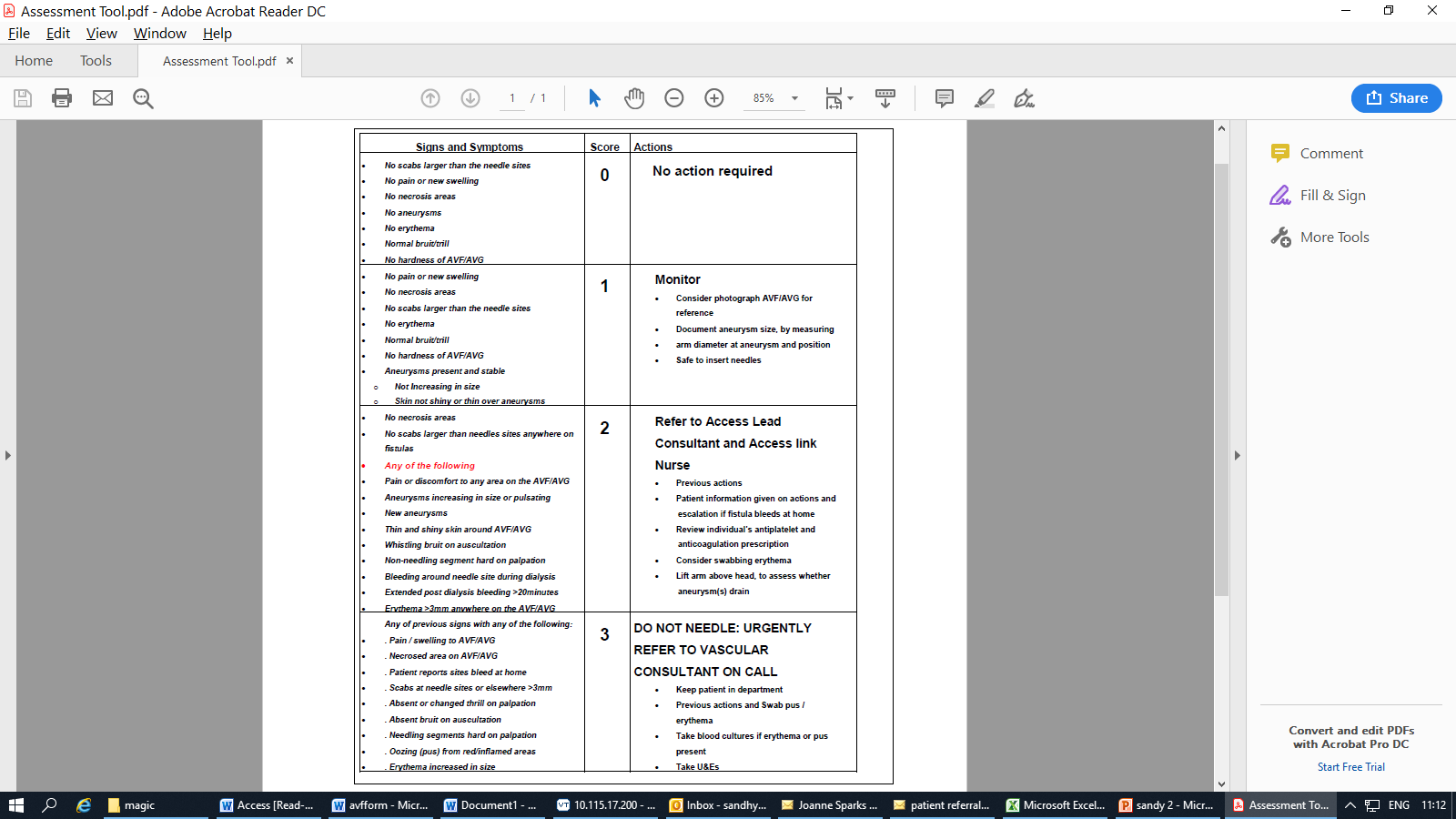 New Assessment Tool
New Assessment Tool (Continued)
Renal Nurse Teaching
Stethoscopes For All!